MicrosoftOnline and Cloud Services
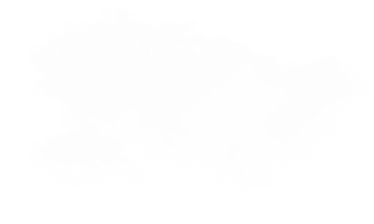 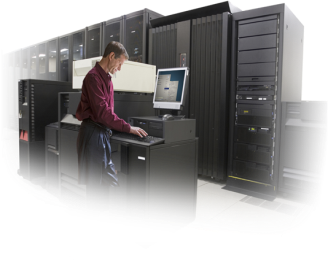 Services
Software
Ease and convenience of online access to services
Benefits from your 
on premise investments
Hybrid model combining best of both worlds
Power of Choice
[Speaker Notes: Messages:
Why is the cloud not enough?

Choice
Build applications completely with software
Build applications completely with services
Combine to get the best of both worlds

Speaking Points:
There are 3 key principles for S+S:
Experiences beyond a single device
Infrastructure and solutions extend from the server to the cloud
Windows with no boundaries, from PC to web to phone, and from server to cloud

Experiences beyond a single device
PC era about self-empowerment, centered on docs/spreadsheet/presentation
Today: self-publishing, rich media, relationships …
…anytime, anywhere, across MANY devices
What we believe
Seamless experiences across all devices and the web
OS value from device specific to unified management of devices/applications/data across all devices and the web
Similarly, apps will be seamless across PC, devices, web; e.g. Office, Office Mobile, Office Live

Infrastructure & Solutions Extended
Businesses want flexibility
To extend on-premises infra/apps with cloud services
To optimize what infra/apps live on-premises or in cloud
What we believe
Cloud infra and services developed alongside server counterparts will provide businesses the Power of Choice…
…which will allow businesses to tune and optimize IT architectures and best utilize IT pro skills
Evidence in our Online offerings

Windows with no boundaries…
Developers need new app models and frameworks
To write GREAT apps for Windows and GREAT apps for the web
To tap into cloud utility computing, while connecting to on-premises
To utilize existing skills (and code), while moving to the cloud
What we believe
App patterns becoming loosely coupled
Front-end: many-device UX – PC/phone/browser
Back-end: compositions written, deployed, debugged, maintained, serviced across a grid
Evidence in .NET runtimes and tools … spanning cloud to on-premises data center on back-end, and spanning PC/phone/browser on front-end]
Attributes of a Cloud Platform
[Speaker Notes: The development of cloud computing has reached a tipping point
Customers now need more breadth of capabilities to achieve meaningful benefits 

Goal: Frame the problems with applications today and the reasons for comprehensive Cloud Platforms

Speaking Points:
Shift to Cloud Computing
Today there is a shift emerging that we believe will eventually effect virtually every type of organization from small start-ups to large enterprises. 
This shift is the use of cloud computing and cloud services.  
We are starting to see organizations extend compute, storage, and other workloads to the cloud – where these workloads will be operated and managed by a software vendor. 
Some organizations are using the cloud for temporary compute power, as is the case with the New York Times, who needed compute resources to convert their archived library of articles to PDFs – some are more permanent such as data archival.  
So what makes the cloud attractive to organizations?

Problems today:
Many of the challenges with building applications today have very little to do with development tools, programming languages, or frameworks. 
Rather, many of the challenges that organizations face are related to the infrastructure required to deploy, run, and manage applications. 

Startups - For example, imagine you were a startup building the next social networking site or online game 
You have to worry about numerous issues that are unrelated to the functionality of the application.
[Capacity]
You have to think about the capacity requirements for the application.
Will it be used by a few thousand users or hundreds of thousands or millions?
How do users translate to bandwidth, storage, and server requirements?
Will the usage be consistent during all times of the year?  
Will it be consistent over the lifetime of the application?
Can you handle spikes in demand if there were sudden demands for the app? (Digg Effect)
Ultimately, most organizations end up paying for more capacity then they need.
[Deployment, operations, and versioning]
Then you have to worry about deploying and operating your application
How do you deploy your application over multiple servers?
How do you roll out updates to the app without taking it offline?
How do you manage patches? 
Enterprise - For established organizations, some of these decisions and problems may have already been addressed through a shared data center or an established staff and processes. 
However, in enterprise organizations we often find that apps are silos of their own servers. 
Established organizations also still have to spend a significant amount of capital and operations funding. 
IT resources are applied to maintaining applications rather than delivering new value and functionality.  
ISV - Finally, if you’re an ISV who builds applications for use by other businesses you have to worry about a number of additional problems. 
You have to think about your customer’s capacity, which gets factored into the cost of ownership. 
Often, your sales opportunities are limited by your customer’s ability to deploy new applications.
Your customers often have existing assets such as order fulfillment systems, ERP systems, multi-terabyte databases, etc. that are running on-premise. You must be able to easily integrate with these assets. 

So many things get in the way for building new apps
Infrastructure - Operations, Patching, OS Management
Building and maintaining costly infrastructure

So why are organizations considering or moving to the Cloud?
When we talk with partners and customers, there are 4 general reasons why they’re starting to find the cloud attractive. 
1 - First, they view it as a way to reduce their capital and operations costs.  
Cloud Services provide a utility-like model to compute and storage resources – where organizations can only pay for what they use. 
This is often referred to as a “Pay as you go” model. 
2 - Second, the cloud can potentially simplify the deployment and management of applications
By relieving organizations from worrying about infrastructure and capacity.
3 - Cloud Services can improve time to market for new applications. 
Instead of spending weeks or months deploying servers and infrastructure to support new applications – organizations can quickly deploy applications to the cloud or use storage in the cloud where vendors provide pre-provisioned data centers.
4 - Finally, Cloud Services can make it much easier to scale up or down as needed. 
Instead of building out capacity for peak usage or not having enough capacity to deal with usage spikes, with the cloud the platform vendor manages the capacity and you only use (and pay for) what you need. 
Think of this as “Pay as you grow”


Notes:
 - Startup - scale and capital
 - Enterprise - capacity planning, reducing opex. 
Freeing IT resources to focus on delivering new business value
Enable utility-like, “Pay as you go” billing models
Can’t get physical servers quickly.  
How do you deploy your app to 200 nodes easily]
Azure Services Platform
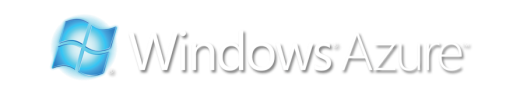 Why "Azure"?
	An English word meaning “sky blue” or “cloudless sky”, “azure” is similar to its counterparts in several languages: azuur in Dutch, azur in French, azzurro in Italian, lazury in Russian, and azul in Portuguese and Spanish. 

	In qualitative research, “azure” was seen as sophisticated, pleasant, and desirable. Associations with luxury gave “azure” the sense of being premium quality and reliable. In the specific context of software or cloud computing, “azure” was seen as innovative and reliable.
Azure for Developer Audiences
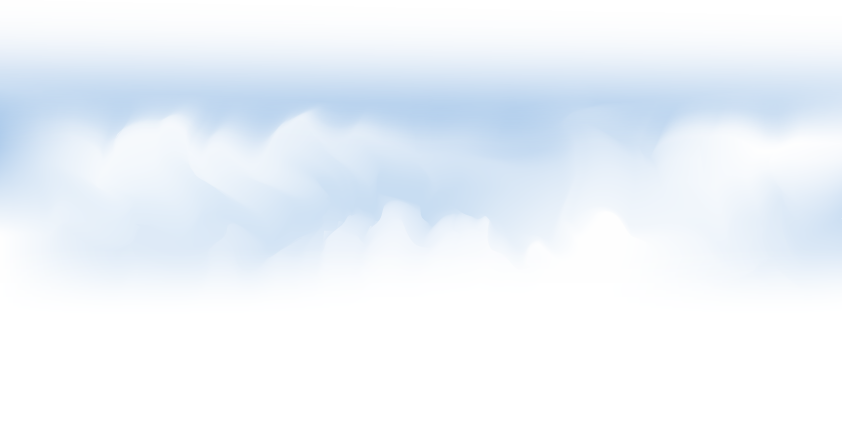 Windows Azure
An Internet-scale cloud services platform hosted in Microsoft data centers, which provides an operating system and a set of developer services that can be used individually or together.
Hosting Provider
Opportunity
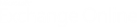 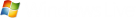 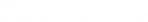 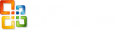 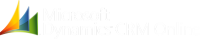 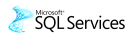 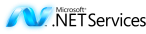 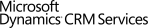 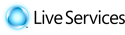 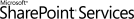 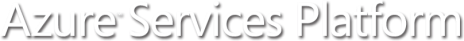 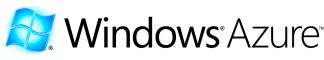 [Speaker Notes: Windows® Azure™ for service hosting, scalable storage, and automated service management
Microsoft SQL Services for infrastructure data storage and reporting
Microsoft .NET Services for access control, workflow and messaging
Live Services for handling user data and application resources that can connect a developer’s application to hundreds of millions of users and devices
Microsoft Dynamics CRM and SharePoint Services that extend the capabilities of these platforms for business content, collaboration and rapid 

The Azure Services Platform is built on the Windows Azure foundational layer. Windows Azure is a 64-bit operating system in the cloud. Windows Azure provides service hosting, service management, scalable storage and a development environment for the Azure Services Platform. The Azure Service Platform included:
SQL Services for relational data storage and querying
.NET Services for service-connectivity, workflow, and messaging
Live Services for application extension of the Windows Live platform
SharePoint Services which provide extensibility for SharePoint Server 
Dynamics CRM Services which provide extensibility for Dynamics CRM

Speaking Points:
We are building a comprehensive services platform to help organizations take advantage of cloud computing and services.
Cohesive and consistent platform – just as we did with .NET
Microsoft’s Services Platform is a comprehensive set of approachable services that support the development and execution of scalable applications.
Microsoft’s Services Platform consists of three distinct layers of services. 


[Foundation Services]
At the base level, we will provide a set of Foundation Services including the data center and infrastructure as well as compute, basic storage, and management services.  
We’ll spend more time focusing on this layer in this session. 
[Building Block Services]
The middle layer consists of building block services.  
You can think of building block services as programmable components that typically expose web services that can be consumed from your own applications.  
Building Block Services do not provide a user interface. 
Some of the building block services are designed more for business application scenarios and others are designed more for personal or consumer-centric scenarios.  
However, these services collectively will work together.
Project Zurich is a codename for the Building block services for business scenarios.
Live Platform Services is a codename for the building block services for personal/consumer-centric scenarios. 
Some of the building block services that we will expose include:
Relational Database Services – Enable developers to store and query data from a database-like service. 
Workflow – Which will provide a runtime execution environment for declarative workflows that model business logic and compose multiple web services. 
And finally, an Identity Service that provides the ability to manage access control rules for other applications. 
Several of you have likely heard of or used some early preview versions of a few of these services, such as SQL Server Data Services or the Internet Service Bus as part of BizTalk Services. 
We will be unifying some of the early preview services you have seen into this cohesive and consistent platform. 
[Finished Services]
The final, top layer consists of Finished services. 
Finished services are solutions and services that users would touch.  
They typically provide specialized or domain-specific functionality. 
For example, you could think of CRM Online as a Finished Service. 
CRM Online is a domain-specific application to manage customers and opportunities. 
However, it also exposes extensibility points including the ability to define custom data schemas, custom data forms, and workflows.  
CRM online also exposes web services that can be invoked by other applications to integrate with CRM Online. 
Other examples of finished services include SharePoint Online and Office Live. 
Layered Approach
You could think of this layered approach as being similar to the layered programming models that exist on Windows today. 
On Windows today you have the Win32 layer, you have managed code, and then you have higher-level applications such as Microsoft Office that expose their own programming models.  
It’s important to understand that you can build applications that target any of these layers in the Services Platform.
[Tools]
Finally, the services platform is an extension of the .NET Programming Model
For developers this means that you will be able to apply existing skills with .NET and Visual Studio]
Opportunities for Service Providers
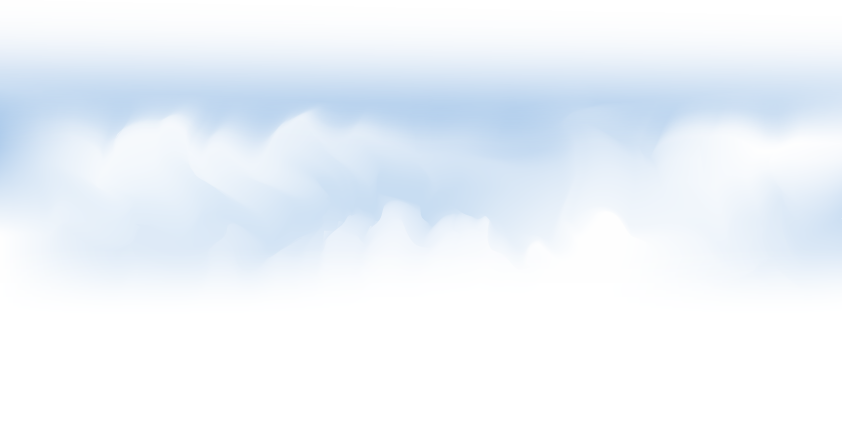 Opportunities for Service Providers Microsoft Continues to Invest with Hosters
Available today:
Growing the existing platform opportunity 
Hyper-V / App-V
S+S Incubation Center Program
Support ISVs to transition

Over the course of the next months more to come …
Partnering for cloud platform market offers
Azure as the middleware layer for integration
Cloud-related certification programs
Takeaways
SaaS good start, but…
Power of choice with Software + Services
Cloud platform and online services evolution
Perfect opportunity!

Call to Action
Continue to address today's customer needs
Capture the potential of Hyper-V / App-V, today
Build and Sell your added value
BE THE TRUSTED ADVISOR to your customers
Thank you
© 2008 Microsoft Corporation. All rights reserved. Microsoft, Windows, Windows Vista and other product names are or may be registered trademarks and/or trademarks in the U.S. and/or other countries.
The information herein is for informational purposes only and represents the current view of Microsoft Corporation as of the date of this presentation. Because Microsoft must respond to changing market conditions, it should not be interpreted to be a commitment on the part of Microsoft, and Microsoft cannot guarantee the accuracy of any information provided after the date of this presentation. MICROSOFT MAKES NO WARRANTIES, EXPRESS, IMPLIED OR STATUTORY, AS TO THE INFORMATION IN THIS PRESENTATION.